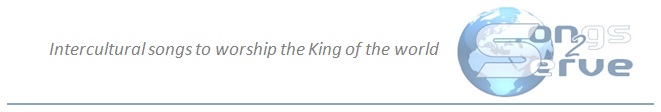 Eu vou louvar- we will never stop
Text and music Joses de Arimathea
English translation Ilse Roskam
E na forca do Espirito SantoQue eu vou louvando a DeusEu vou louvando a Deus 2x
In the power, in the strength of the Spirit	
We will bring praise to our God
Always sing praise to our God2x
Tudo foi criado por EleTudo que se fez e pra EleE por isso que eu vou louvar
Around us there’s a beautiful story	Every morning sings of his glory	
Thousands of reasons to praise
Nele habita a plenitudeA divindade de DeusE por isso que eu vou louvar
Riches of life overflowingEvery single breath of God’s showingChrist is the name of all names!
Eu vou louvarEnquanto folego eu tiverEu vou louvando a Deus 2x
We will ne-ever stopNever stop praising our GodAs long as we have breath we go on! 2x